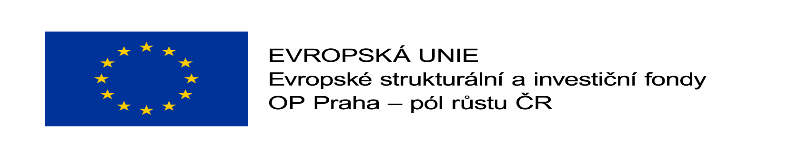 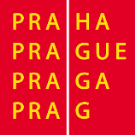 STÁŽ  FINSKO
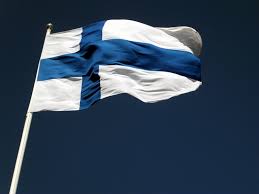 19.  5.   –  23. 5. 2019
KITEE
Město ve východním Finsku – region Severní Karálie 

Počet obyvatel je zhruba 10000 

Finská republika je severská země v severovýchodní Evropě.  Země má 5,5 milionu obyvatel, je osmou největší zemí v Evropě. 
Navštívili jsme: 
Kieppi Päiväkoti (mateřská škola),  Arpen Koulu (základní škola s přípravkou), Siilinpiilon Päiväkoti (soukromá mateřská škola)
FINSKÝ VZDĚLÁVACÍ SYSTÉM
Mateřská škola:    od 1 do  5 let 

Předškolní třída:   od 6 let 

Základní škola:    od 7 let 

Střední škola:     od 16 let 

Vysoká škola:      od 20 let
PŘEDŠKOLNÍ VZDĚLÁVÁNÍ VE FINSKU
Ve Finsku má podle školského zákona každé dítě nárok na bezplatné u předškolní vzdělávání, které začíná rok před povinnou školní docházkou, je dobrovolné 
Mateřské školy zřizuje obec nebo soukromá osoba 
         Pedagogové musí mít vysokoškolské vzdělání 
         Pedagogická činnost není rozdělena na přímou a nepřímou, celý úvazek 
         je 38,5 hodin/týden.
         V jedné třídě pracuje pedagog, asistent pedagoga a pomocný asistent 
Počet zapsaných dětí je cca 24, škola může využívat speciálního pedagoga, psychologa, který je přímo zaměstnán ve škole, případně pravidelně dochází na návštěvy 
V soukromé škole je možné vybírat finance přímo od rodičů, zbytek dorovnává město 
          Předškolní vzdělávání je založeno na znalostech, dovednostech                                   a  zkušenostech dětí 
V této oblasti nejčastěji děti s OMJ z Ruska
NÁVŠTĚVA V MATEŘSKÉ ŠKOLE
Počet zapsaných dětí v jedné třídě 23, ve druhé třídě 14 
       Provoz školy 24 hodin 
Děti jsou rozděleny podle věku do menších skupin 
Děti s OMJ jsou přirozeně začleňovány do kolektivu, podpora-znakování, nápodoba. Pomoc rodičům s finským jazykem (kurzy, tlumočník), hradí se z rozpočtu školy 
Na jednoho dospělého připadá osm dětí, ve třídě pracuje učitel asistent pedagoga, pomocný asistent 
        Aktivity školy-plavání, divadlo, bruslení, vycházky, logopedie 
Spolupráce s rodiči – rodina dítěte při nástupu do MŠ sepisuje plán činností, na konci roku hodnocení 
         Společné akce s rodiči – slavnosti, karneval… 
Projekty na poznávání jazyka a kultur z jiných zemí 
          Program “Pozitivní pedagogika” – piktogramy – symbol vrána 

 Práce s emocemi – jak se dítě cítí –podpora - empatie
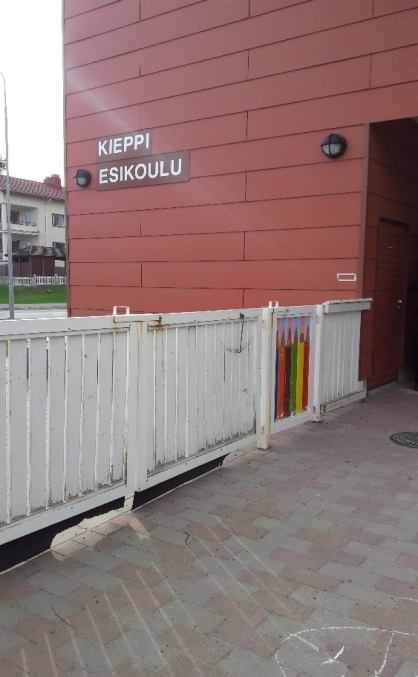 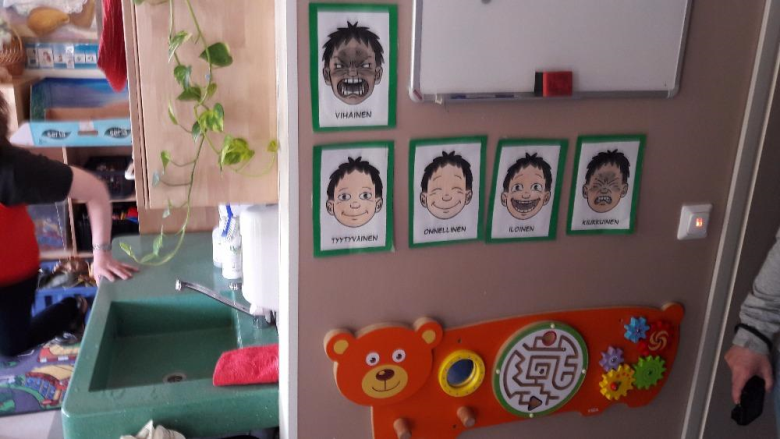 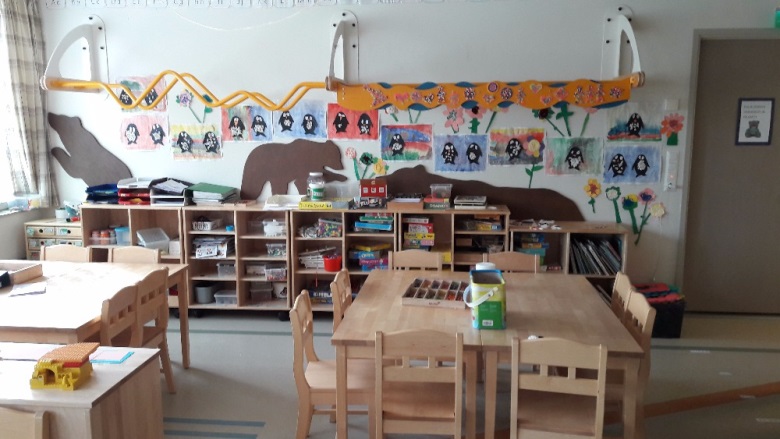 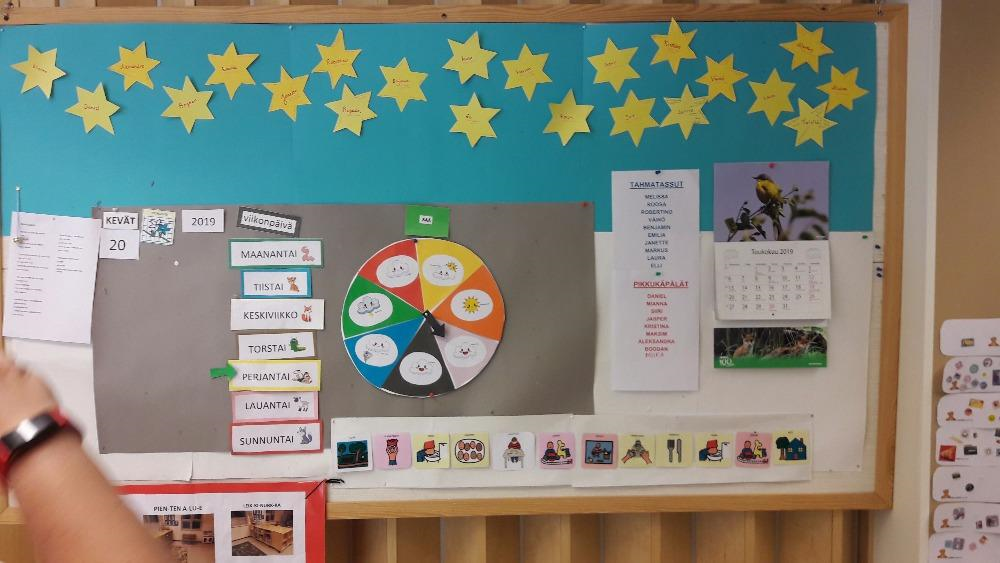 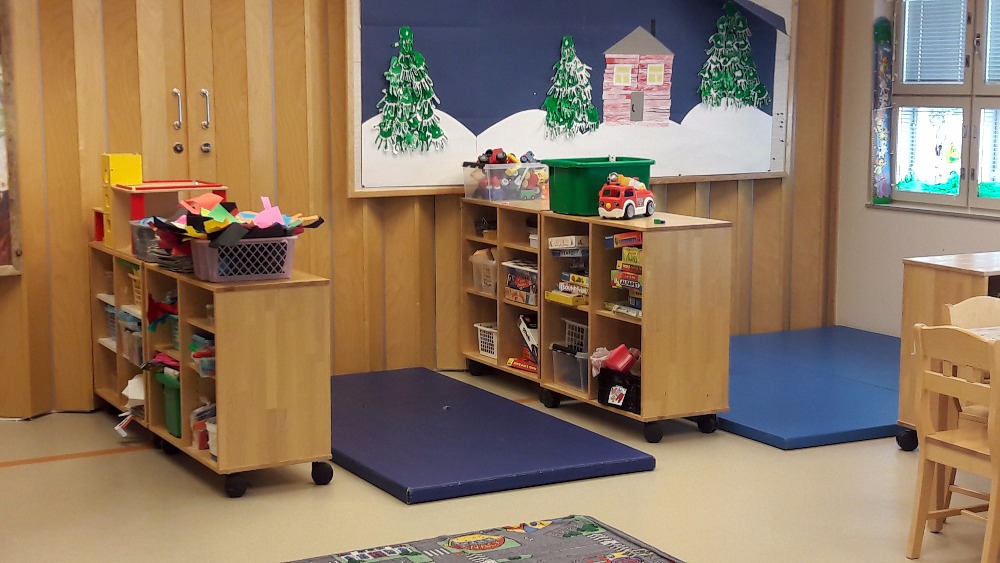 NÁVŠTĚVA V SOUKROMÉ MATEŘSKÉ ŠKOLE
Stanovená stejná úplata za vzdělávání jako ve státní škole, platí čtyřletá smlouva s městem 

Kapacita třídy 24 dětí, pokud je dítě mladší 3 let, snižuje se kapacita o dvě děti, aktuálně 21 dětí od 16 rodin 

Ve třídě pracují dvě učitelky a tři asistentky se vzděláním 

Provoz školy 6-18 hodin dle domluvy s rodiči 

MŠ má ekologický program se zaměřením na přírodu a životní prostředí, pěstují si vlastní zeleninu 

Výuka cílená na prožitek, dítě s OMJ integrováno skupinou dětí  

 Symbolem školy ježek 

Vlastní vzdělávací plán pro každé dítě – dotazník pro rodiče – jaké mají představy, v čem dítě vyniká, kde je potřeba vyšší podpora.  

Na školní zahradě dětské zařízení a prostory k volnému pohybu dětí
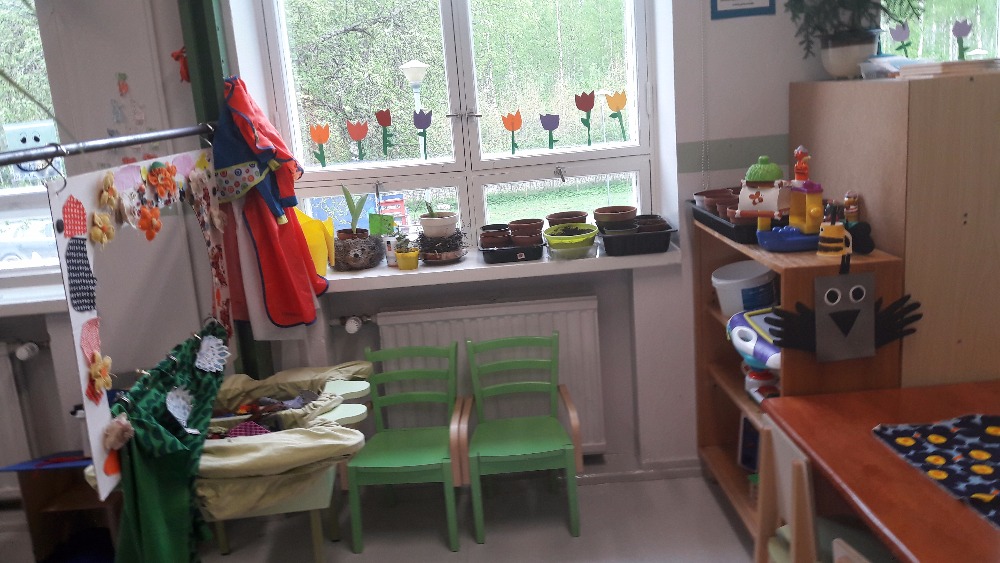 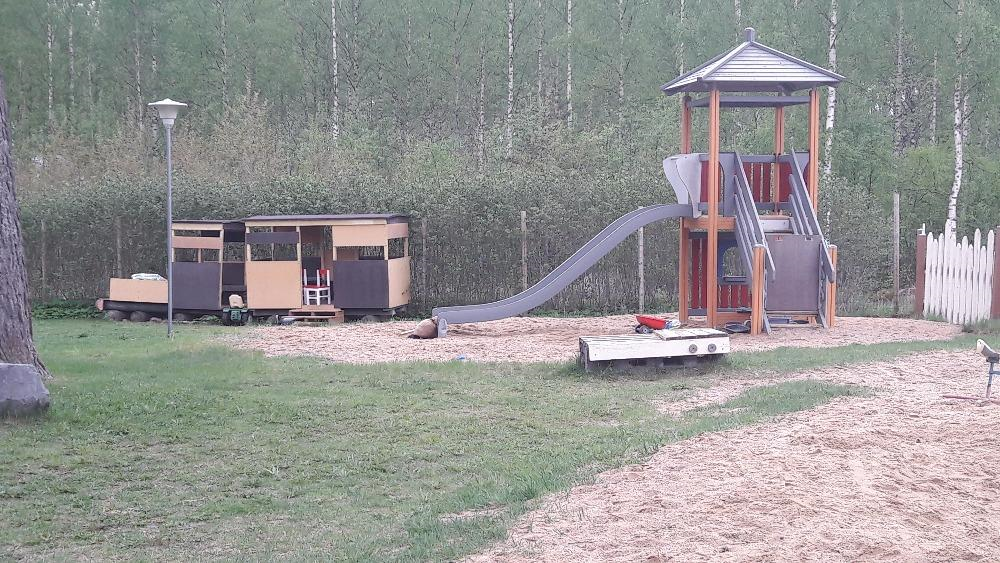 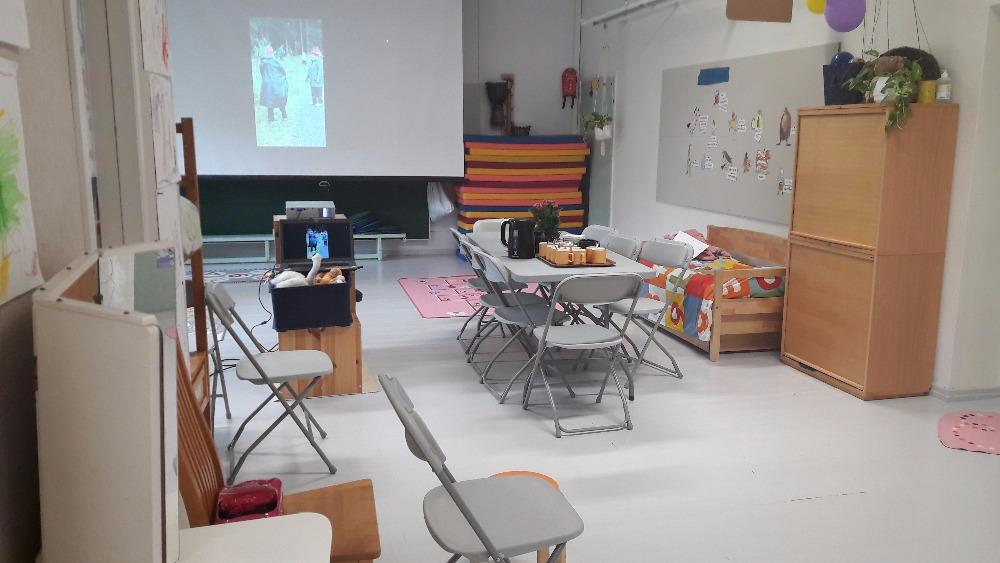 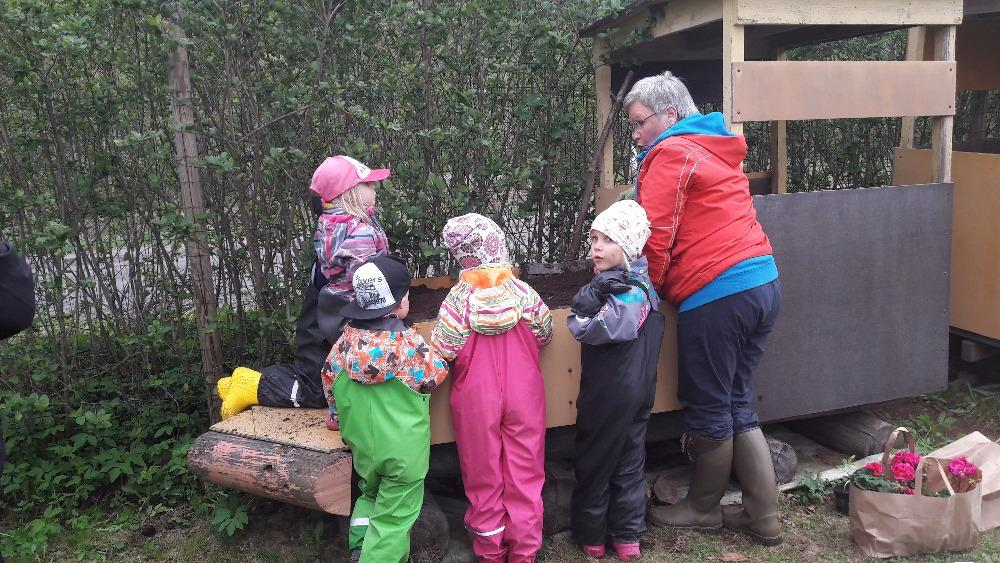 NÁVŠTĚVA  ZÁKLADNÍ ŠKOLY
Návštěva  první třídy (matematika), šesté (angličtina), sedmé(zeměpis), osmé (rodinná výchova)  a deváté(hudební výchova) ,  OMJ především z Ruska 
       S dětmi pracuje pedagog, pomocný asistent -speciální pedagog 
      Pracovní sešity – učebnice – piktogramy – projektová výuka, u dětí s OMJ           znakování, vizualizace, nápodoba 
      Velký důraz kladen na pobyt venku 
      Úzká spolupráce s rodiči – podpora inkluze dětí s OMJ 

Děti vedeny k samostatnému rozhodování a uvažování, učí se v souvislostech, převládá projektová výuka 
      Týmová spolupráce škol – není materiální rozdíl mezi školami 
       Rozvíjení materiální zručnosti v nadstandardně  vybavených učebnách a dílnách 
Volný čas o přestávkách je vyplňován pobytem venku, 
sportem, společné hry 
Pedagog podporuje integraci dítěte do skupiny, tedy jeho vztahy k ostatním dětem
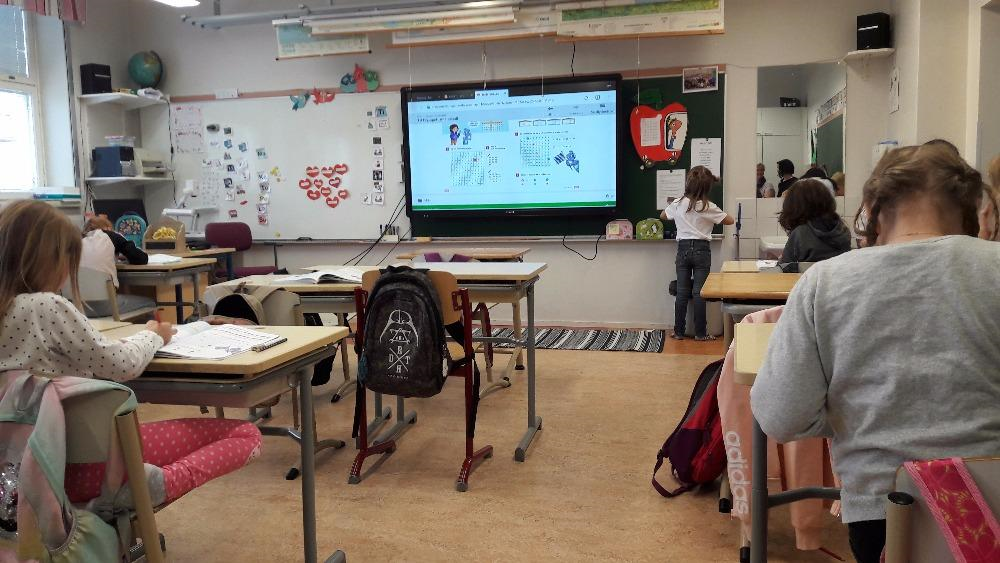 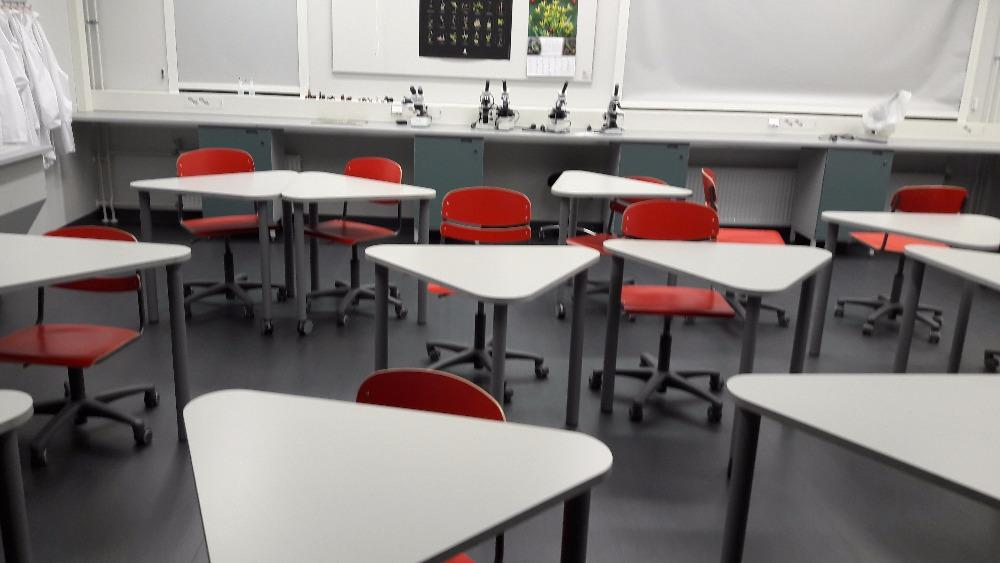 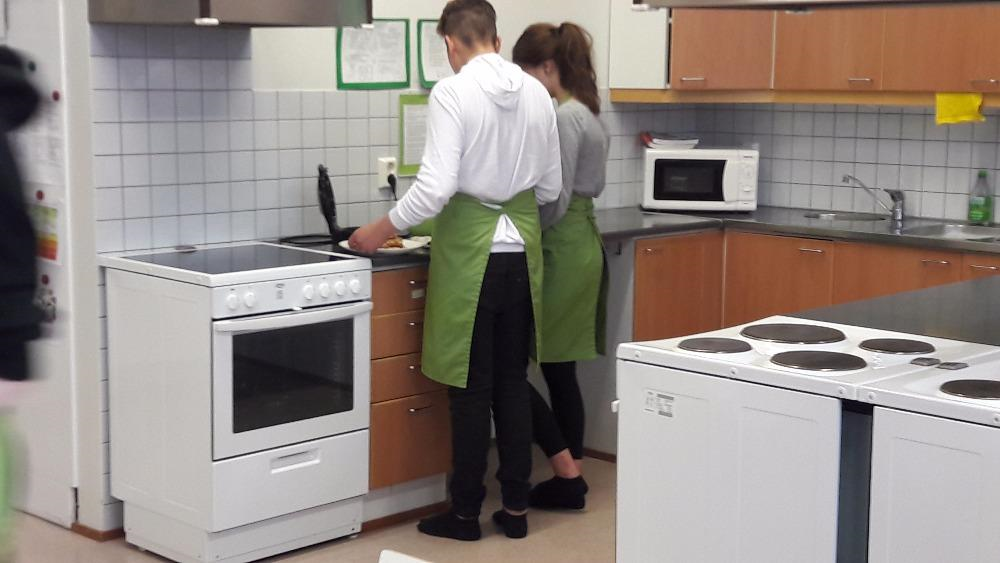 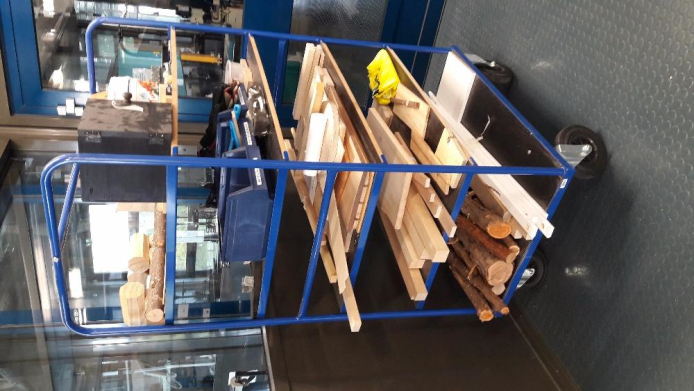 REŽIM DNE
Provoz cca 6,30-17,30    
       6,30 – 8,00 – volné hry dětí, svačina 
       8,00 – 10,30 – pobyt venku 

Ranní scházení před budovou na školní zahradě, rodiče nechodí do šaten, děti předávají učitelkám venku, komunikují přes mobilní aplikaci 
       Do 11,30 „řízená činnost“, volné hry dětí 
       Oběd – jídlo se dováží ze základní školy, předškoláci obědvají v ZŠ 

12,00-14,00 – odpočinek u mladších dětí na lehátkách, předškoláci klidové činnosti, pobyt venku 
      14,30-17,30 – svačina -pobyt dětí venku  
       Ven se chodí za každého počasí do -30 c – děti vhodně oblečené 

 Na zahradě pískoviště, průlezky a další dětské zařízení pro rozvoj psychomotorických kompetencí dětí
NA CO SE KLADE DŮRAZ
Úzká spolupráce s rodinou – podpora inkluze dětí s OMJ 


Týmová spolupráce škol 


Velká podpora individuality, speciální pedagogové, terapeuti 


Dostatek volnosti, přizpůsobení podmínek aktuálním potřebám dítěte 


Pozitivní životní postoj, podpora vlastní iniciativy dítěte ve všech činnostech
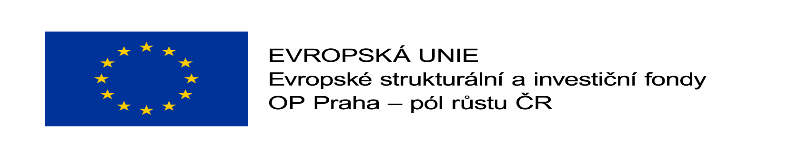 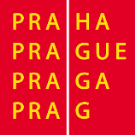 PŘÍNOS PRO ŠKOLKU


Finská předškolní pedagogika je velmi podobná našemu systému vzdělávání. Získaly jsme poznatky, jak lépe pracovat s dětmi s OMJ. Základním znakem práce
s dětmi je každodenní využívání znakové řeči a používání nejrůznějších piktogramů. Využívání piktogramů, každodenní vizualizace číslic, geometrických tvarů a symbolů, bychom rády využily i v naší MŠ. V souladu s naším vzdělávacím programem se více zaměříme i na zkvalitnění pobytu dětí venku, rozvoj pohybových dovedností, polytechnickou i environmentální výchovu.

Děkujeme za pozornost.